8.1 delavnica:
Moja naravnanost do spremljanja pouka
8.1 delavnica: Moja naravnanost do spremljanja pouka
NAMEN DELAVNICE
Opredeliti vlogo in namen spremljanja pouka. 
Spodbuditi razmislek o lastnih izkušnjah, povezanih s spremljanjem pouka.
8.1 delavnica: Moja naravnanost do spremljanja pouka
POTEK DELAVNICE
Oglejte si video Spremljanje pouka v očeh ravnatelja in učitelja.
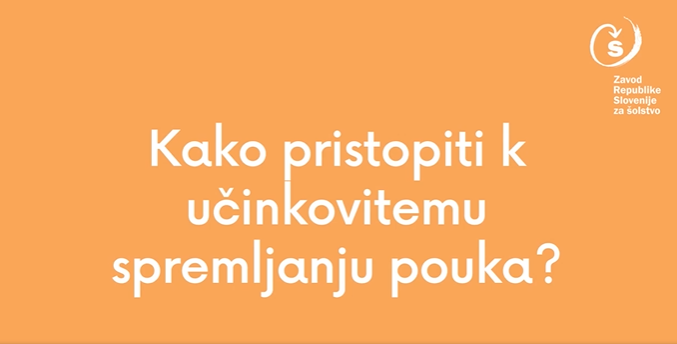 8.1 delavnica: Moja naravnanost do spremljanja pouka
POTEK DELAVNICE
Za omizji oblikujte skupine po 5 in določite poročevalca.
Vsak član skupine v enem stavku opredelite, kaj je za vas osrednji namen spremljanja pouka (20 minut).
8.1 delavnica: Moja naravnanost do spremljanja pouka
POTEK DELAVNICE
Vsak zase razmislite, kateri od zapisanih namenov spremljanja pouka v tabeli Spremljanje pouka se vam zdijo najpomembnejši. Označite jih s številkami od 1 do 7, pri čemer je 1 najpomembnejši.

Tabelo lahko dopolnite še s svojimi predlogi.
8.1 delavnica: Moja naravnanost do spremljanja pouka
Tabela Spremljanje pouka
8.1 delavnica: Moja naravnanost do spremljanja pouka
POTEK DELAVNICE
V skupini izpostavite 3 najpogosteje izbrane namene spremljanja pouka (10 minut).

Poročevalec jih predstavi še drugim skupinam (10 minut).

Vsak zase najprej sami razmislite o izkušnjah, ki jih imate s spremljanjem pouka, pri čemer so vam v pomoč spodnja vprašanja (5 minut).
VPRAŠANJA:
Ali so bile izkušnje pretežno pozitivne ali negativne?
Kateri so bili ključni dejavniki, da sem jih doživel/-a kot pozitivne oz. negativne?
8.1 delavnica: Moja naravnanost do spremljanja pouka
POTEK DELAVNICE
Po razmisleku si izmenjajte izkušnje znotraj skupine (20 minut).

Poročevalci skupin sproti v tabelo zapisujete pozitivne in negativne izkušnje učiteljev.
8.1 delavnica: Moja naravnanost do spremljanja pouka
POTEK DELAVNICE
V vsaki skupini povzemite ugotovitve in jih strnite v obliki odgovora na vprašanje: Kaj bi veljalo upoštevati pri načrtovanju spremljanja pouka? (20 minut)

Moderator delavnice na velik prazen list napišite naslov Dogovori za spremljanje pouka in nanj zapisujte ugotovitve poročevalcev.

Moderator delavnice Dogovore za spremljanje pouka objavi na oglasni deski v zbornici, v e-zbornici ali kje drugje. Učitelji lahko na plakat dodajajo še svoje predloge, mnenja itd.